Data Privacy: Consumer Concern About ‘Big Tech’
Scan or click to access more data privacy insights
Americans are concerned with how ‘Big Tech’ walled gardens and social media companies are handling their data
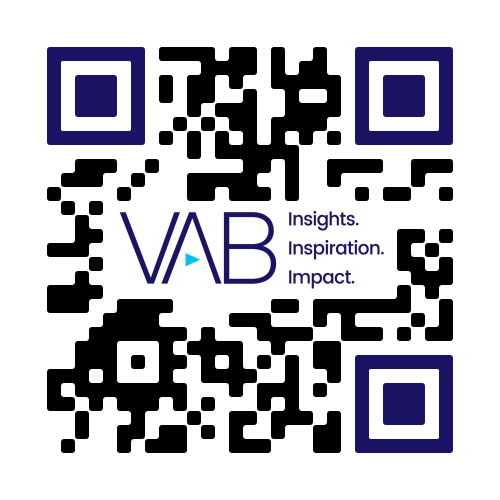 % of U.S. adults who have little or no trust that leaders of social media companies will…
81%
Publicly admit mistakes and take responsibility when they misuse or compromise users’ personal data
Not sell users’ personal data to others without their consent
of U.S. adults are concerned about how companies use the data they collect about them
77%
76%
Source: Pew Research Center, ‘How Americans View Data Privacy’, October 2023. *eMarketer Forecast, May 2024, social networks users - Internet users of any age who use a social network via any device at least once per month (2019 – 206.2MM vs. 2023 – 228.0MM).
Click here to download the full report, ‘Navigating Marketing in a Privacy Focused Landscape’ to learn more
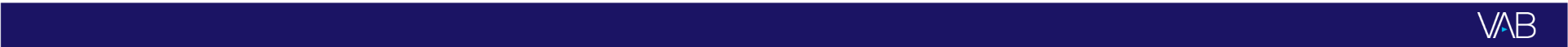 This information is exclusively provided to VAB members and qualified marketers.